SoLID DAQ update
Alexandre Camsonne
January 12th 2016
SoLID collaboration meeting
Recommendations 2c
The plans for the High Level Trigger and the needs for slow control need to be worked out in detail and the implications for resources need to be evaluated.
The implications of the need for these resources in the context of availability of resources at the laboratory need to be understood.
Closer communication with the other JLab experiments and the JLab computing center is strongly encouraged.
Having a functional simulation and reconstruction routines as soon as possible should be a high priority in the software effort. Such software will pay off many times over in experimental design and avoiding pitfalls.
DAQ observations
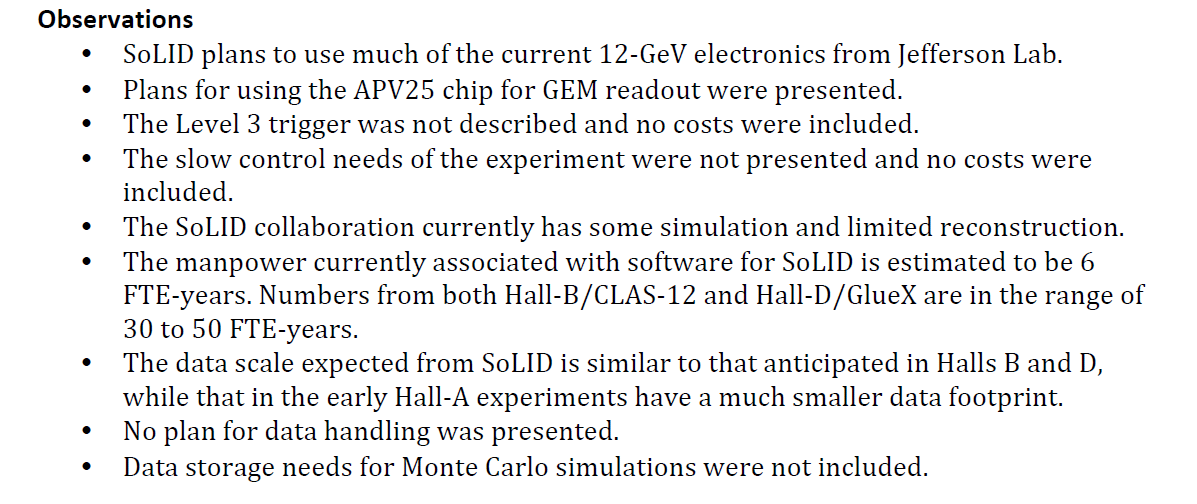 Dead time correction PVDIS 1b.2( no major progress since last meeting)
Test with small scale setup
Simulation 
Discuss with DAQ group for particular features needed
Example : helicity gated deadtimes
Rework CDR to add parity specific electronics

Need to write a separate document about DAQ requirements for DAQ group, Electronics group and potential collaborators on electronics (Saclay)
L3 trigger 2c1
Test on small scale L1 trigger
L3 farm : collaborate with Hall D, try to test simulated data on their setup
Need simulated digitized data and tracking algorithm to test online
Need to figure out funding

Progress : DAQ group advised to first test on simulated data the L3 farm algorithm
Need digitized background simulation data
Need algorithm to do analysis
Ressources 2c2
Computing ressources needed for L3

Tape SILO needs, network 

Manpower
L3 trigger 2c2
Test on small scale L1 trigger

L3 farm : collaborate with Hall D, try to test simulated data on their setup

Need to figure out funding
Forgotten recommendation
Bunker design
Radiation
Cooling of bunker to be evaluated / design
Hardware
FADC availables
VXS crates and Intel CPU
GTP borrowed
VETROC available
R&D need
Individual FADC reading
Trigger setup
Deadtime measurement for PVDIS
( High resolution TDC )
FADC new VTP design
New CTP for Hall B
Allow readout FADC in parallel : 16 times faster
FADC readout is not a bottle neck : max rate with 8 Gbps link assuming 20 samples
Can read all channels 64 channels per sector and reduce on VTP : clustering
2 additionnal optical links for trigger for triggering neighboring sector
First prototype in about 1 month
Cerenkov PMT readout
MAROC3 close to what we need
64 channels
Variable gain
Discriminated fast logic signal
Missing : analog sum of 8, need sum of 64 
8 sum of 8 available just need to sum them, will check with INFN for modified RICH board, requested 10 K$ preRD money
Radiation hardness is pretty good, need to be tested, possibility of new version to handle Single Event Upset
MAROC default option 

Will check design with electronics group for FADC analog output
Possible readout schemes
FADC only ( default )
FADC + VETROC 
VETROC only : needs to be evaluated 

Preferred : Add TDC readout for each Cerenkov channel  232 VETROC additionnal 700 K$, could improve Cerenkov trigger
MRPC
Expected timing resolution 80 to 50 ps
Default readout
NINO + VETROC : 20 ps timing resolution
R&D MRPC : 20 ps 
Sampling TDC ASICs : PSEC4/5, SAMPIC, DRS4 give 5 to 1 ps resolution
TDC ASIC SBIR : 2ps LSB
Need to determine effect of background
More details in TOF talk, would go for sampling electronics though add deadtime and event size
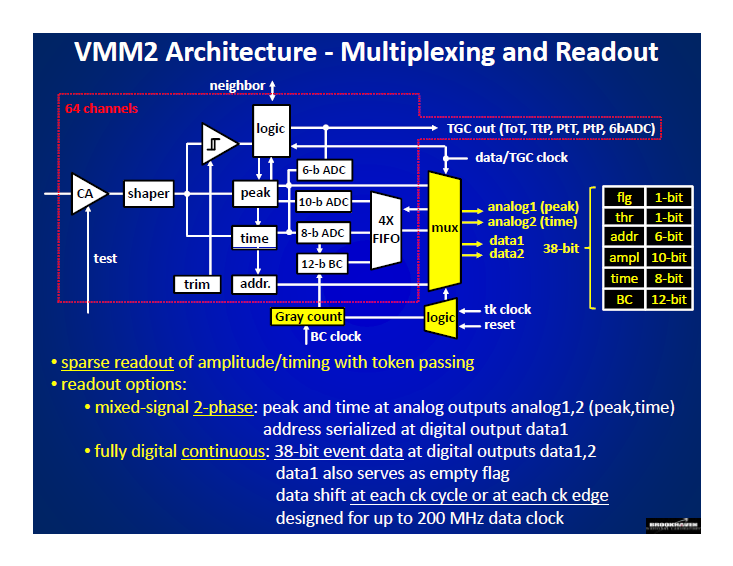 GEM readout
VMM3
Peaking time 25 to 200 ns
6 bit ADC 25 ns
10 bit ADC and time 200 ns : 38 bit
200 MHz readout
Digital readout
Promising option though no multiple samples, or low resolution ADC might be an issue with background
Test board available after ATLAS testing ( 1 to 2 years)
Requested 10 K$ preRD for evaluation board
DREAM CLAS12
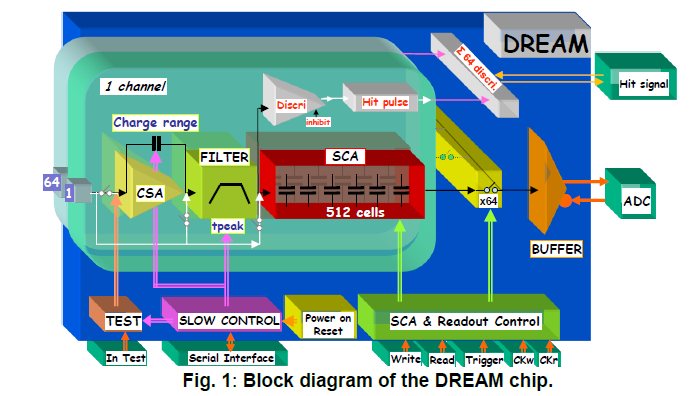 Pro
Close to APV25
Longueur pipeline 12.8 us
Or64 channel trigger
Cons
Designed for low trigger rate
No zero suppression
Proposal for 1 MHz chip development : US funding might help
Tape costs
650 K$ total tape cost, if double 1.3 M$ total tape cost 
( might be cheaper with improved technology )
500 MB/s should be ok for hard drives, need estimate network upgrade ( less than 100 K$ since fiber are already being pulled , to be confirmed )
Total PreRD
Pre RD hardware : detector test stand
Added additionnal 10 K$ for MAROC and 15 K$ for VMM3 : total 97 K$
Manpower
JLAB : 
Alexandre Camsonne
Robert Michaels ( Compton development )
Steve Wood
Electronics group
DAQ group
Stony Brook
Seamus Riordan
Krishna Kumar
Postdoc
Student
UVA : Danning Di GEM readout ( SBS / Tritium )
Need to make detailed manpower and task schedule for R&D and experiment
Simulations needs
GEM occupancies and digitization SIDIS for event size, occupancy (Ole, Zhiwen, Duke )
Updated trigger rates PVDIS, SIDIS(Zhiwen, Rakitah)
FADC digitization PVDIS : realistic PID (Zhiwen, Yuxiao?)
Cerenkov simulation only timing readout no FADC(Zhiwen?)
Effect 1 sample vs 3 samples GEM and 20 samples vs time integral SIDIS
Full FADC trigger simulation SIDIS
Timeline before next collaboration meeting (September 2015)
Summer SBS projects
GTP : calorimeter
VETROC : used by Compton
FADC : FADC counting DAQ deployment and HCAL trigger
L3 farm test will Hall D and DAQ group
GEM : MPD test
Development :
Deadtime mesurement
FADC readout and trigger serialization ( could be used by other experiments NPS, SBS )
Pre R&D manpower
Test trigger rate capability ( 3 months  + 1 JLAB )
Test full triggering schemes ( implementation  3month / test 6 month + 1 person JLAB)
GEM APV rate capability (  3 months +1 person (UVA+Stony Brook)
MRPC : high resolution timing ( 6 month + 1 JLAB )
L3 : performance tests and data reduction ( 1 year / 1 student or postdoc and JLAB staff)
Implementation of L3 farm
Need simulated data ( software ) (Ole, Zhiwen, Duke )
Reconstruction algorithm to test ( software )

Can be covered by operation funds DAQ and electronics
Could use addition student for training
SBS update
Trigger test HCAL : 16 FADC + GTP
Trigger test completion in about 2 months

GEM MPD :
5 MPDs
First iteration of CODA library
Implementation optical link readout ( 2 months )
SRS : PRAD this year
Timeline before next collaboration meeting
SBS projects
GTP calorimeter trigger test
GEM : preliminary performance

DAQ document
Document update
Add parity specific requirements ?
Deadtime
Helicity
BPM/charge measurement
Pion trigger
Address comment :
L3 farm performance and cost
New Hardware
New GEM chip
Tape price
Network upgrade

Give total price with dependencies and project price

Steve started editing
Conclusion
Progress from SBS on calorimeter trigger and GEM
Need digitized data for 
SIDIS GEM occupancies
L3 Farm evaluation
Trigger rates and efficiencies
MAROC default option for Cerenkov readout
Request for PreRD fund
Start work on document update